MANAJEMEN DATA
TEMU VIII
                                                                               Data Kategori 3 kelompok atau lebih
Data Kategori 3 kelompok atau lebih

Uji Friedman
Uji Kruskal-Wallis
Uji Friedman digunakan untuk menguji perbedaan satu variable dependen yang kontinyu yang diukur menurut tiga atau lebih metoda atau waktu yang berbeda. 

Misalnya, denyut nadi sekelompok Lansia diukur sebelum dan setelah senam, dan 2 jam istirahat.
Uji Friedman
dengan drajat kebebasan (k-1)
dimana:
N = Jumlah respoden
K = jumlah kelompok
Rj = jumlah ranking dalam kelompok
Nj = jumlah responden dalam kelompok
Dengan SPSS langkah nya sebagai berikut
Pindahkan data diatas ke SPSS (Ikuti prosedur yang dijelaskan sebelumnya), dan 
pilih ‘Analyzed’,
 ‘Nonparametric Tests’ 
dan ‘K-Related Samples…’
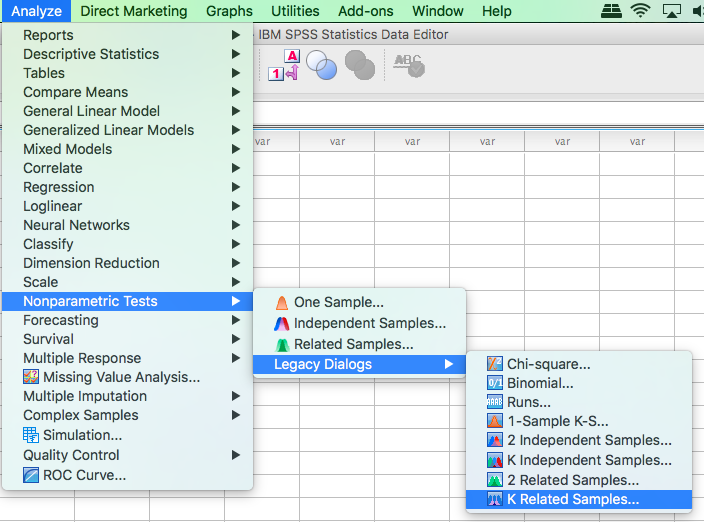 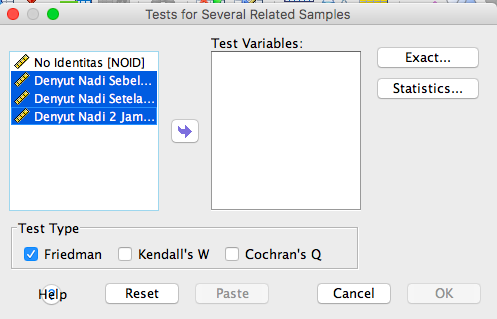 Pindahkan ketiga variable yang akan dianalisis dan di blok yaitu 
SEBELUM, 
SESUDAH, dan 
DUAJAMSTL 
dan pindahkan ke kotak ‘Test Variables’ dan klik tanda panah; 
dan ‘Test Type’ pilih ‘Friedman’.
Interpretasi hasil table 
‘Test Statistics’ yaitu 
nilai c2 = 22, df = 2, dan Asymp.Sig = 0,000 menyatakan ada perbedaan denyut nadi lansia menurut waktu sangat bermakna. 

Sajikan dalam bentuk Boxplot.
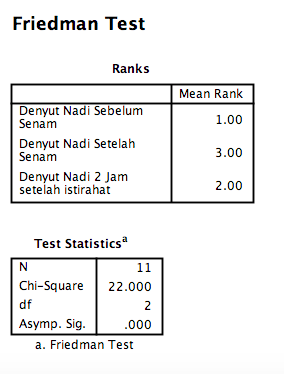 Kerjakan soal latihan No. 12 pada halaman 184
Uji Kruskal-Wallis H
Andaikan kita ingin membandingkan tinggi badan anak laki-laki baru masuk Sekolah Dasar (SD) secara acak di beberapa SD di kota A, B dan C. 
Ini artinya kita mengukur tinggi badan anak laki-laki yang baru masuk SD di tiga lokasi yang berbeda. 

Pertanyaannya: apakah ada perbedaan tinggi badan anak laki-laki usia masuk sekolah menurut lokasi?
Menggunakan table c2 dengan derajat kebebasan = (k - 1) = 2 akan diperoleh nilai c2 tabel pada a = 0,05 sebesar 5,591. 

Hasil c2 hitung = |-8,07| > c2hitung = 5,591, disimpulkan bahwa ada perbedaan tinggi badan anak usia masuk sekolah secara bermakna diantara ketiga kota tersebut.
Data diatas bisa diolah dengan menggunakan SPSS, dan pindahkan data diatas ke SPSS.  Struktur data harus diatur di Excel supaya diperoleh dua variable yaitu Tinggi Badan dan Kota (Kota A = 1; Kota B = 2; Kota C = 3):
Data dari file Excel kita pindahkan ke SPSS, 

Pilih ‘Analyzed’, ‘Nonparametric Tests’ dan 
‘K-Independent Samples…’
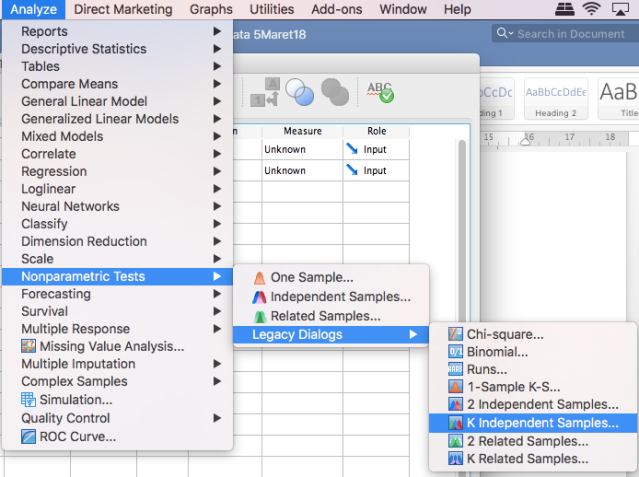 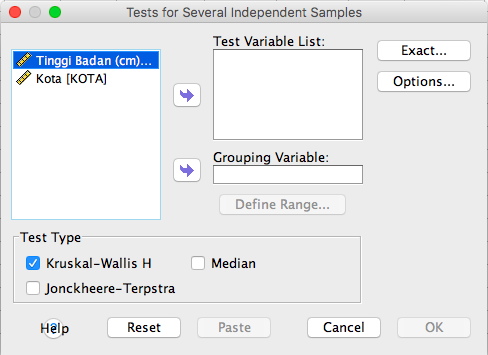 Pindahkan variable Tinggi Badan ke kotak ‘Test Variable List’, dan variabel Kota ke kotak ‘Grouping Variable’
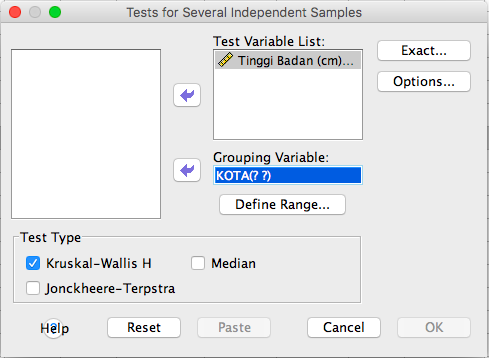 Klik ‘Define Range’
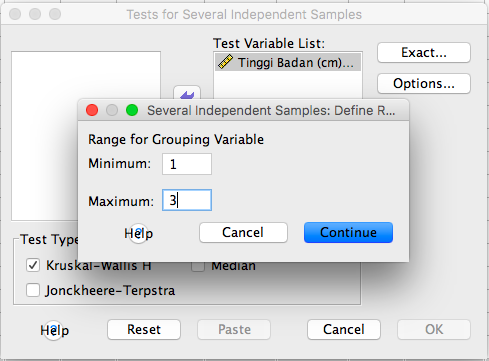 Kemudian di isi 
Minimum = 1 dan 
Maximum = 3

Klik ‘Continue’ 
pastikan pada bagian 
‘Test Type’ sudah tertanda 
‘Kruskal-Wallis H’
Dan klik ‘OK’, 
hasilnya
Kruskal-Wallis Test
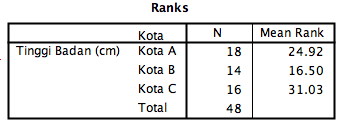 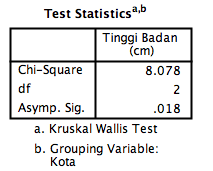 Dengan c2 hitung = 8,078 lebih besar dari 
c2 tabel, dk = 2 = 5,591 

Disimpulkan bahwa ada perbedaan tinggi badan anak usia masuk sekolah di ketiga kota tersebut.

Sangat dianjurkan bahwa hasil analisis disajikan dalam bentuk Boxplot seperti sudah dijelaskan sebelumnya untuk memudahkan pembaca mengerti hasil analisisnya.

Kerjakan soal latihan No. 13  pada halaman 184
SAMPAI MINGGU DEPAN